Decode the Corporate Strategy
Access Granted: Commencing IT value delivery.
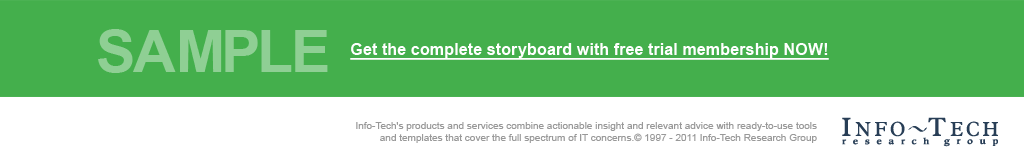 Info-Tech's products and services combine actionable insight and relevant advice with ready-to-use toolsand templates that cover the full spectrum of IT concerns.© 1997 - 2014 Info-Tech Research Group
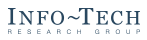 Our Understanding of the Problem
Chief Information Officers (CIO)
Identify key corporate objectives.
Identify key corporate initiatives.
Identify how corporate capabilities will be used or modified.
Prioritize IT support for corporate capability use or modification.
Assist in identifying key corporate objectives.
Assist in identifying key corporate initiatives.
Assist in identifying how corporate capabilities will be used or modified.
Assist in prioritizing IT support for corporate capability use or modification.
CIO Direct Reports
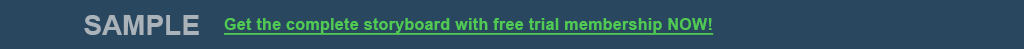 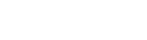 Executive Summary
The corporate strategy is the treasure map to corporate prosperity. The CIO needs his own copy so he doesn’t get lost. 
You’ll need data from many sources to fill in the missing pieces of the map.
Finding all the treasure is impossible; prioritize IT support.
Identify the capabilities required to reach prosperity; a boat and crew will be required.
CIOs must help the business achieve goals and objectives. IT planning must be based on corporate strategy; achieving a clear and agreed upon vision of corporate strategy is the foundation upon which the IT strategy is built. However, CIOs are often left in the dark, and an inability to identify corporate imperatives undermines IT-business alignment.
IT is not included in corporate strategy discussions and required strategic information is challenging to obtain. 
Corporate objectives are too vague.
Business units keep changing their minds about corporate imperatives.
Business units demand more than IT can deliver.
Collect all relevant corporate strategy data to get a holistic view of your organization’s structural, customer-related, and operational imperatives. 
Analyze corporate strategy data to identify all relevant corporate objectives and initiatives.
Limited IT resources necessitates prioritizing corporate objectives and initiatives; allocate IT resources to key imperatives.
Identify the business capabilities required to execute the corporate strategy. Supporting these business capabilities will drive IT strategy formation.
Prioritize the use and modification of business capabilities required to achieve corporate strategy.
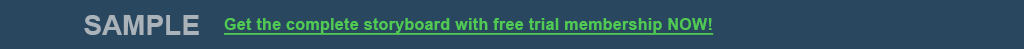 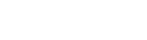 Info-Tech is ready to assist. Book a free guided implementation today!
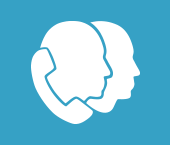 Book a Guided Implementation Today: Info-Tech is just a phone call away and can assist you with your project. Our expert Analysts can guide you to successful project completion. For most members, this service is available at no additional cost.*
Here are the suggested Guided Implementation points in the Decode the Corporate Strategy project:
*Guided Implementations are included in most advisory membership seats.
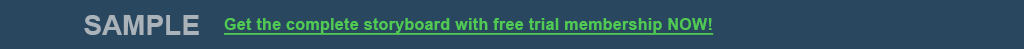 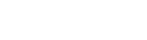 Establish baseline metrics
Baseline metrics will improve through:
Spending on IT Strategy Phase 1 Consulting: The amount of money that your organization would pay an external consultant to do business strategy analysis during an IT strategy formation engagement. These fees generally range from $50,000-200,000.
Dollar Value of Cancelled IT Projects: The amount of money that would have been spent on IT projects that are not aligned with business strategy. Understanding the corporate strategy will allow you to identify these projects and defer them in favor of more aligned initiatives.
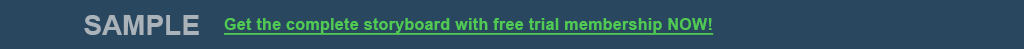 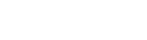 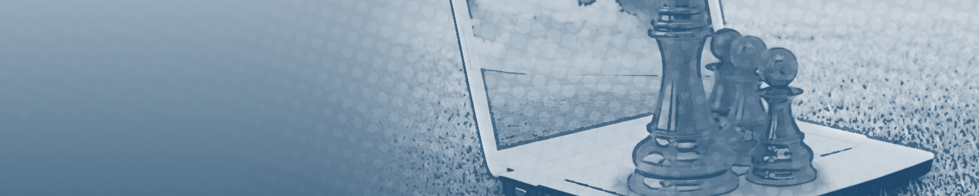 Phase 1: Project Foundations
Phase 2:
Phase 1:
Phase 3:
We are here.
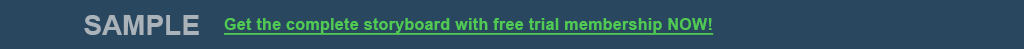 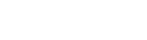 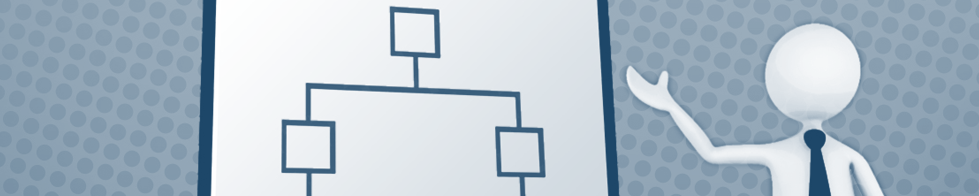 Section 1.1 – Make the Case
1.1 Make the Case
1.2 Quick Tips and Tricks
1.3 Process Overview
Benefits of decoding the corporate strategy.
Pain points experienced when corporate strategy isn’t understood.
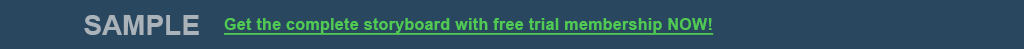 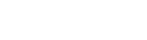 Section 1.1: Make The Case
Insight
You shouldn’t start sailing for treasure until you have a map. Building an IT strategy without a concrete understanding of the corporate strategy is like sailing without a map. You’ll get lost and fail to deliver the IT capabilities required to support business capabilities.
Failure to deliver even one of the supporting IT capabilities undermines the efficacy of the corporate capability.
The signs of poor IT-business alignment are easy to miss. And failing to align IT and corporate strategy will cripple your ability to deliver value.
What You Will Achieve in this Section
Identify the benefits of decoding the corporate strategy.
Determine the scope of the project.
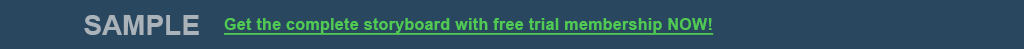 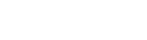 Illustrative case study: IT strategy time at Capital Life Insurance
Multinational Insurance Conglomerate
Employee Count:
Note:
20,000+
This case study is fictitious. It is designed purely for educational purposes. Any resemblance to real cases is purely coincidental.

This blueprint will follow Roger Montgomery’s journey using the Info-Tech methodology to decode Capital Life’s corporate strategy.
Company Background
IT Complications
IT Background
Capital Life Insurance does not have an up-to-date corporate strategy document, with the latest version having been completed five years ago. 
Business units frequently change their individual strategies, creating and abandoning initiatives after formal planning in an ad hoc manner. 
Business units and C-level executives rarely include IT in strategic planning discussions.
Roger Montgomery, the Chief Information Officer, continues to experience downward budgetary pressure despite IT costs being kept steady.
Common criticisms include IT investing in services that the business doesn’t need and failing to fully support the agendas of individual business units.
Roger Montgomery feels that he doesn’t have a clear picture of the corporate direction and needs to better understand the business strategy in order to serve business stakeholders better.
Capital Life Insurance is a mid-sized insurance company that provides a combination of home and life insurance. 
Their primary target market is high net worth, middle-aged adults. Significant cross-selling occurs, and a relatively high retention rate contributes to a very high lifetime value of each customer.
Capital Life Insurance’s operating model is designed to service these highly valued customers: dedicated sales representatives service individual accounts.
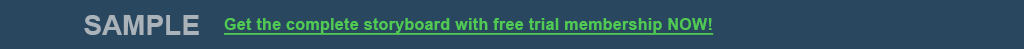 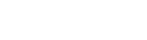 Case Study
Footwear Manufacturer
Employee Count:
5,000+
Situation
Result
Action
A short-term and long-term IT strategy that promoted efficient use of resources and capability growth.
Higher client satisfaction.
Improved relationships with senior management and business units.
Reduced shadow IT by promoting centralized purchasing.
The reduction in misaligned IT projects resulted in an IT budget contraction of 8%, while increasing client satisfaction.
CIO established a team to align IT with business objectives.
The first stage was eliciting objectives; the team surveyed employees, thought leaders, and senior executives.
Analyzed compiled objectives and identified common themes.
Deduced implications on IT strategy to develop a comprehensive list of IT drivers.
Created an IT capability catalog and project plan that was directly aligned with required corporate capabilities.
Senior leadership team felt IT was failing to deliver value.
$30 million dollar IT budget was large relative to industry.
Business units felt IT wasn’t enabling them with key technologies. 
Large shadow IT investments were made by business units.
Poor relationships isolated IT from strategic information.
The CIO was fired and a new CIO was brought in to improve alignment with the business.
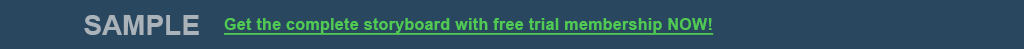 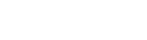 Corporate capabilities must be supported by IT capabilities
Example: Sales Capabilities
IT Capabilities Supporting Direct Selling
Telecom
Sales Strategy
IT Strategy Creation
These IT capabilities support direct selling.
Application Procurement
Direct Selling
Voice Network Management
Data Center Management
Ecommerce
Application Support
Remote Network Management
Virtualization Management
Security Management
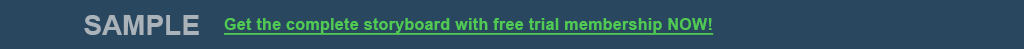 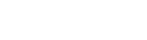 Info-Tech Research Group Helps IT Professionals To:
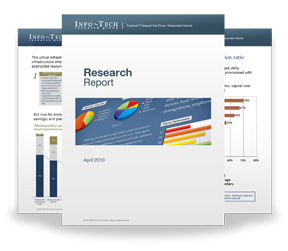 Quickly get up to speedwith new technologies
Make the right technologypurchasing decisions – fast
Deliver critical ITprojects, on time andwithin budget
Manage business expectations
Justify IT spending andprove the value of IT
Train IT staff and effectivelymanage an IT department
Sign up for free trial membership to get practical
solutions for your IT challenges
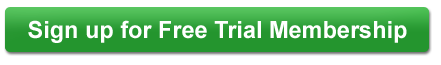 “Info-Tech helps me to be proactive instead of reactive –a cardinal rule in a stable and leading edge IT environment.
- ARCS Commercial Mortgage Co., LP
Toll Free: 1-888-670-8889
www.infotech.com
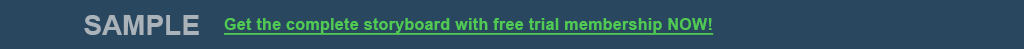 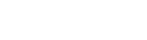